Titre
Votre nom
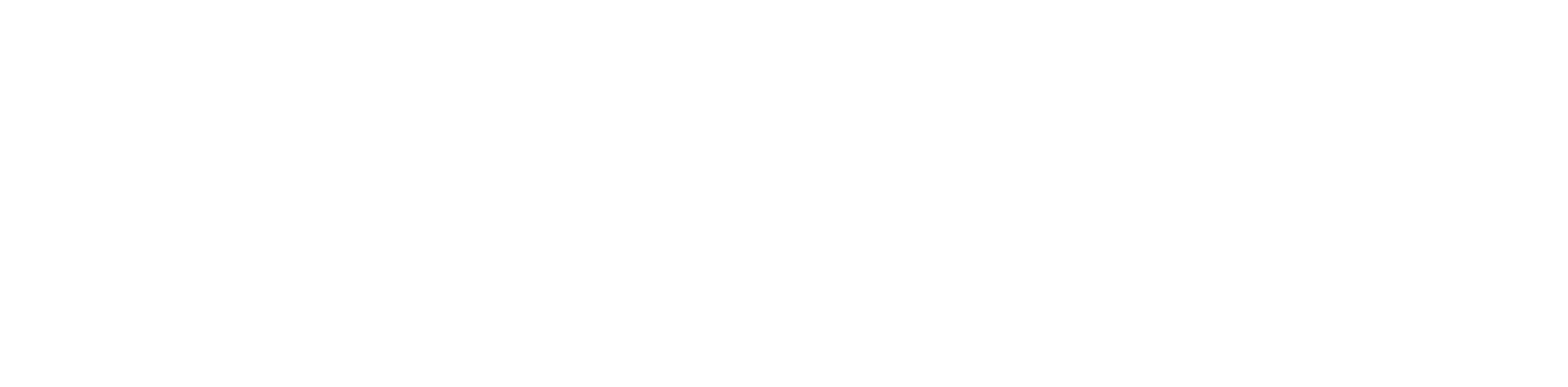 Texte 4
Texte 1
Texte 5
Exemple
Exemple 1
Exemple2
Exemple
Texte 2
Exemple
Texte 3
Références
Exemple
Exemple